«Среди коллекционеров»
ежемесячник собирательства
редактор-издатель с 1921 по 1924 гг
Иван Иванович Лазаревский — российский историк искусства, критик, художник-полиграфист и художественный редактор, издатель, коллекционер и знаток антиквариата.
Цель журнала
«…наше издание стремится создать связь между собирателями путём обмена вопросами и ответами относительно неясных вещей из собраний, предложением обмена вещей лишних, дублетов и т. п. на предметы, являющиеся необходимыми для того или иного собрания, и т. д. В нашем издании найдёт отклик и заграничная художественно-коллекционерская и антикварная жизнь, о которой мы почти совершенно не имеем сведений уже долгие годы…В помощи собирателей, в их советах, указаниях и непосредственном их участии редакция «Среди коллекционеров» надеется черпать силы для достижения намеченной цели».
Ив. Лазаревский
Оформление / содержание
Оформлением журнала занимался И. Рерберг - советский художник, плакатист.
Организовано издание было как печатный орган Общества любителей старины.
За неполные четыре года существования выпущено 48 номеров в 29 оригинально оформленных обложках. Постоянные рубрики журнала освещали вопросы коллекционирования предметов искусства и художественной старины.
Объем отдельного номера был в пределах от 16 до 104 страниц. Количество иллюстраций в отдельных номерах достигало 22 шт.
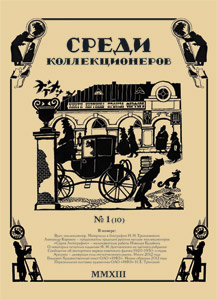 Из истории…
Лазаревский сформировал основной «костяк» издательства, пригласив для работы в редакции профессоров: А.Сидорова, Б.Виппера, Н.Некрасова, председателя Русского общества друзей книги В.Адарюкова, директора Эрмитажа С.Тройницкого, известных искусствоведов: П.Эттингера, П.Муратова, А.Эфроса, Б.Терновца. С издательством постоянно сотрудничали члены Ленинградского общества библиофилов (ЛОБ) Э.Голлербах, В.Воинов и В.Охочинский. Часто издательство «Среди коллекционеров» определяют как группу издателей-энтузиастов, занимавшихся исключительно подготовкой очередных номеров одноименного журнала. О журнале вспоминают в первую очередь потому, что он с первого момента привлек к себе внимание специалистов и исследователей. И хотя появление такого журнала поначалу показалось современникам почти безумным предприятием на фоне царившей в стране разрухи, оно в действительности было вызвано вполне объективными причинами — образованием новых и активизацией уже существовавших кружков и обществ коллекционеров (в том числе, библиофилов) и отсутствием у них собственных печатных органов. Журнал «Среди коллекционеров» занял готовую и уже давно пустовавшую «нишу».
Тематика публикаций
По тематике своих публикаций, он выходил за рамки, определенные его анахроничным названием, затрагивая вопросы не только частного коллекционирования, но и музейного дела c сопутствующими научными исследованиями, давая читателю сведения и о зарубежной культуре коллекционирования. Кроме перечисленных направлений журнал информировал читателя о деятельности отдельных известных издателей и библиофилов, публиковал описания крупнейших частных собраний книг, рукописей и произведений прикладного искусства, различные библиографические обзоры.
Ценность
Продукция быстро перешла в разряд библиографических редкостей. Несмотря на значительные материальные затруднения, за время своего существования издательству «Среди коллекционеров» удалось выпустить часть подготовленных к изданию монографий по тематике, связанной с различными видами коллекционирования. Это: Адарюков В.Я. Русский книжный знак. М.: 1921. (Второе издание — М.: 1922); Гинзбург М.Я. Ритм в архитектуре. Этюды по метафизике зодчества. М.: 1922; Голлербах Э.Ф. Фарфор государственного завода. М.: 1922. Адарюков В.Я. Редкие русские книжные знаки. Материалы по истории русского книжного знака. М.: 1923.
Современное издательство
В 2007 году было создано современное издательство «Среди коллекционеров»; специализируется на издании книг по искусству и коллекционированию, каталогов частных собраний.
 В 2007 — 2011 годах им издано пять томов книги «Советский фарфор», каталог выставки «Ленинградский завод художественного стекла».
 Осенью 2008 года увидела свет монография «Аста Бржезицкая» — первая книга из серии «Мастера советского фарфора»
в конце 2009 года был напечатан второй альбом «Евгения Гатилова», рассказывающий о творчестве народной художника России, скульптора Дулёвского фарфорового завода. 
в 2011 году была издана книга о творчестве ведущего скульптора Императорского фарфорового завода Инны Соломоновны Олевской.
 В 2010 году вышла книга «Империя Кузнецовых и Конаково», созданная на материалах частного собрания, формировавшегося более 17 лет. 
Своим главным достижением издательство считает двухтомный труд «Марки советского фарфора, фаянса и майолики. 1917-1991», рассказывающего о работе более чем 280 фарфоровых, фаянсовых и майоликовых заводов, создававших художественные изделия в эпоху Советского Союза, где уже в первом томе описано свыше 780 товарных знаков, позволяющих по изображению определить место и время изготовления советского керамического изделия.
возрождение
Возрождённый журнал "Среди коллекционеров" издаётся с конца 2010 года с периодичностью 4 выпуска в год. Оформлением журнала ведает петербургский художник Александр Николаевич Аземша.
Регулярными разделами издания стали: "Русский фарфор и фаянс", "Из истории художественной промышленности России", "Среди книг", "Исторические документы на антикварном рынке", "Люди искусства", "Собиратели и антиквары прошлого", "Подделки в мире антиквариата", "Кто что собирает", "Памятные даты", "Обзоры выставок", "Антикварная торговля", "Вопросы реставрации", "Художественная промышленность сегодня", "Доска объявлений"